Studierendenbefragung an der JLU
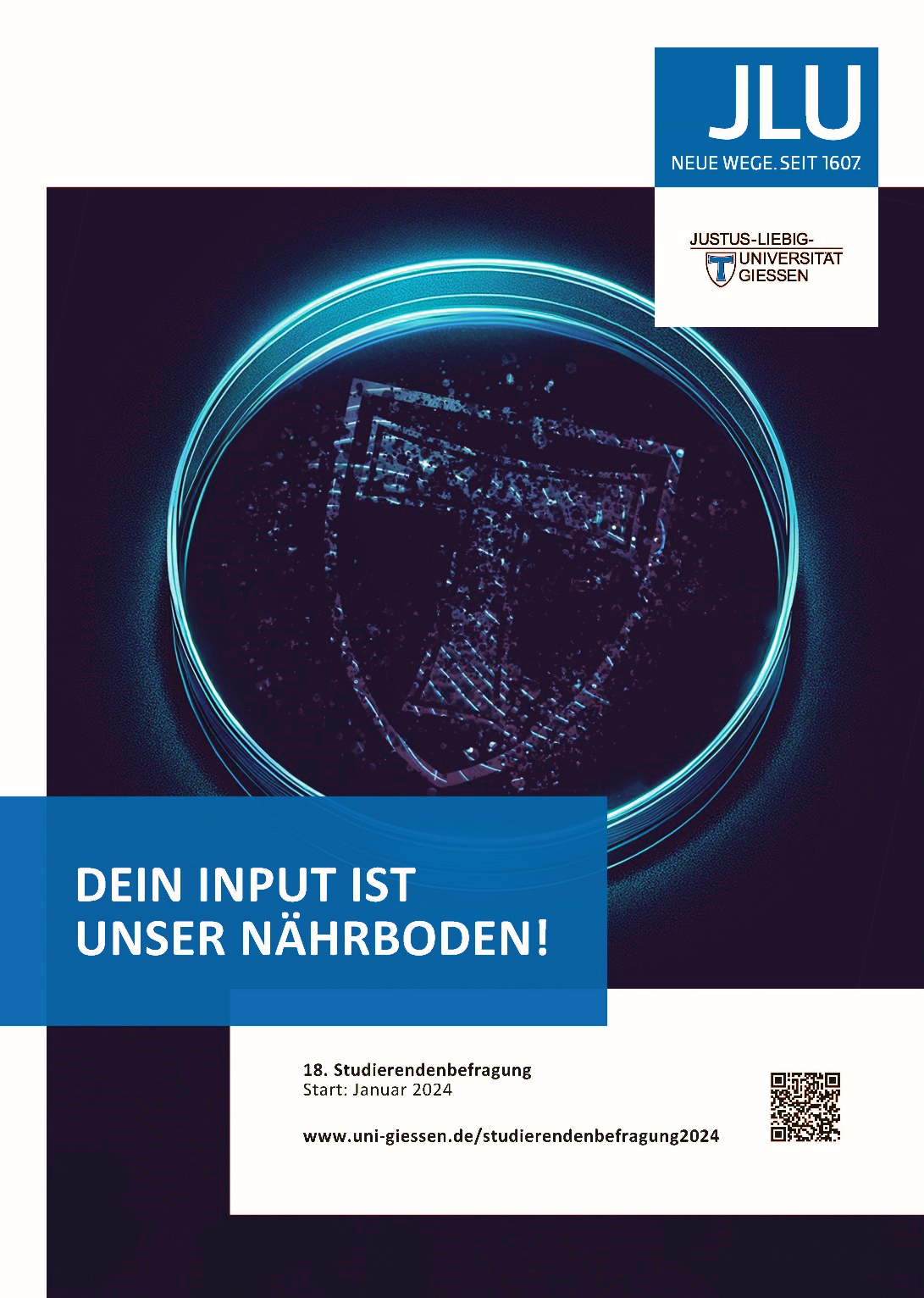 Warum soll ich teilnehmen?

Wo lief es im Studium rund, wo nicht?
Wie fit bist Du für Deine berufliche Karriere? 
Welche Tipps kannst Du geben? 
Was könnte noch verbessert werden? 
All das sind Fragen, die nur Du beantworten kannst!

Wie kann ich teilnehmen?

Deine Einladung zur Onlinebefragung wird an Deine JLU-Mailadresse verschickt. 
 - ODER - 
Einfach über StudIP die Onlinebefragung abrufen

Die Teilnahme ist bis zum Semesterende möglich.

Nur wer teilnimmt, kann sein Studium aktiv mitgestalten!
[Speaker Notes: Um herauszufinden, wie die Situation der Studierenden aus deren eigener Sicht wahrgenommen wird, führt die JLU jährlich eine zentrale Studierendenbefragung durch.

Die Befragung hat zum Ziel, sowohl Veränderungen in der Struktur und Einstellung zum Studium zu erfassen, als auch einen Überblick über die soziale Situation von Studierenden zu erhalten.

Die Befragungsergebnisse können von Fachbereichen beispielsweise als eine Grundlage  für die Studiengangsentwicklung genutzt werden und erleichtern Entscheidungen zugunsten verbesserter Angebote (spezielle Kurse, Einsatz von Lehr- und Lernmitteln).]
Student Survey at JLU
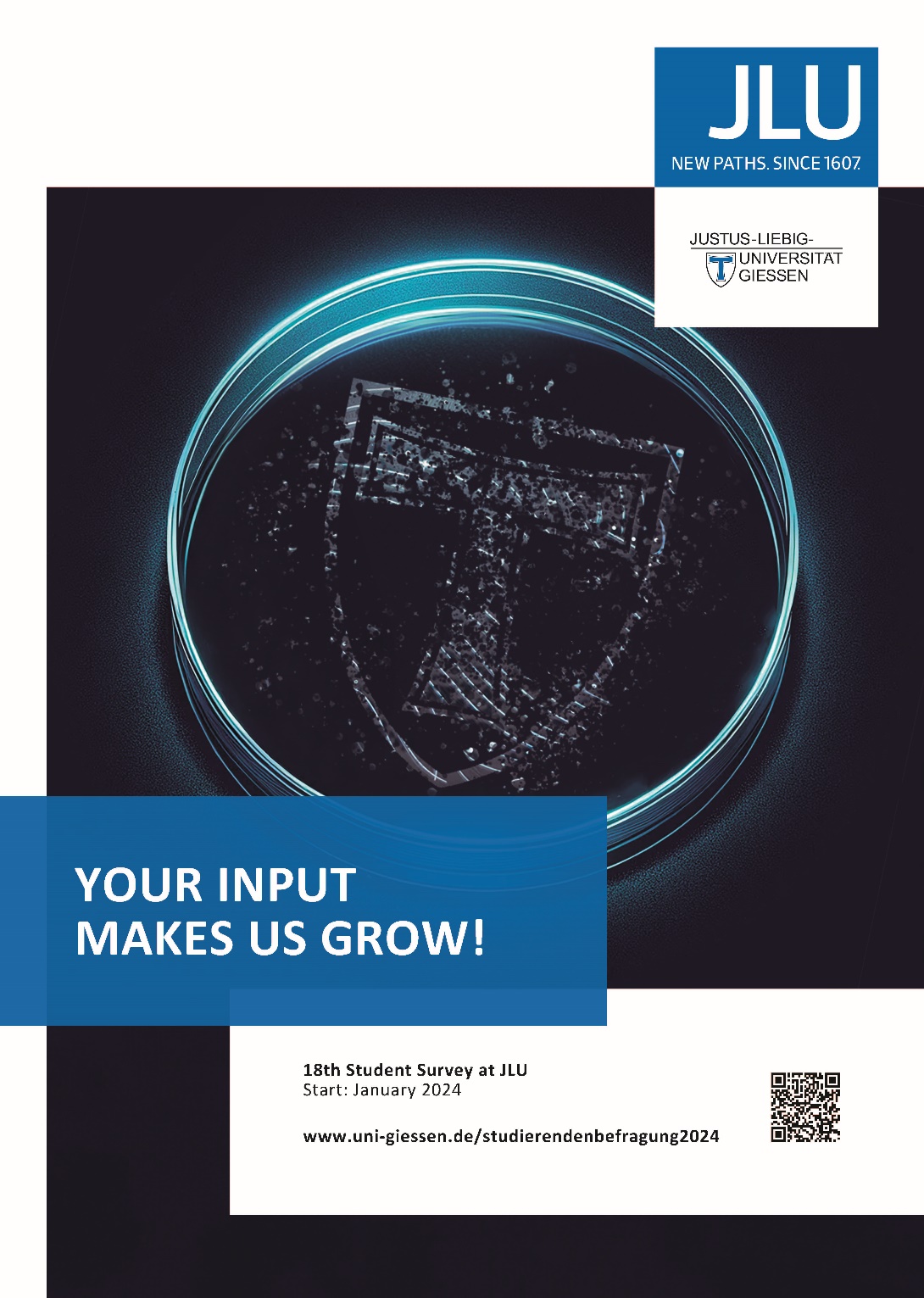 Why should I take part in the survey?

Where did your studies go well, where not?
How fit are you for your professional career? 
What tips can you give? 
What could be improved? 

These are just a few of the questions requiring answers!

How can I take part?

Your invitation to the online survey will be sent to your JLU e-mail address. 
 - OR - 
 access the online survey via StudIP (after login)

Participation is possible until the end of February.

Only those who participate can actively shape their studies!
[Speaker Notes: As in the past few years, JLU is carrying out a student survey this winter semester.
This survey will give us an indication of how students view their situation.

You are the experts on study conditions so your experience within your study programme is an important component of university reality.

The data will be passed on to your faculty in order to improve the study situation.]